Seguros inclusivos e innovación tecnológica
Seminario Regional sobre Capacitación de Supervisores de Seguros de Latinoamérica ASSAL - IAIS
Mirian E. Castrillón
Directora Seguros Superintendencia Financiera de Colombia.
Buenos Aires, octubre de 2018
Inclusión vs Innovación
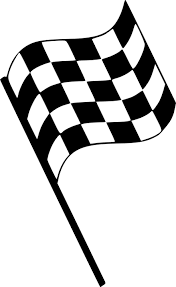 Disrupción
SEGUROS RESPONSABLES Y SOSTENIBLES
Innovación
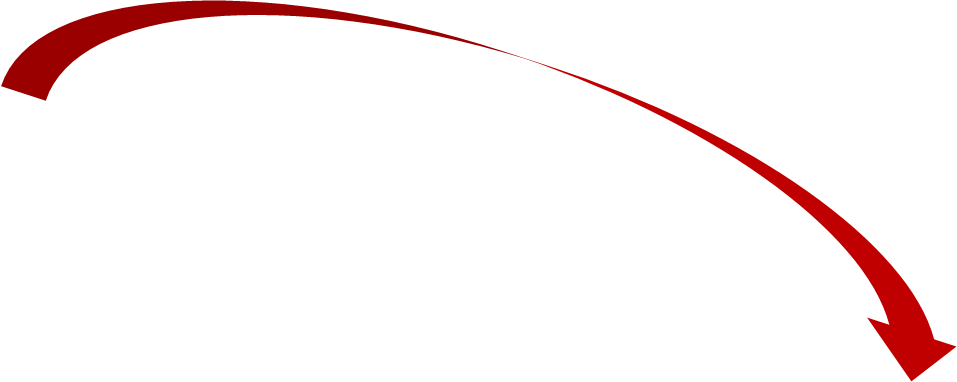 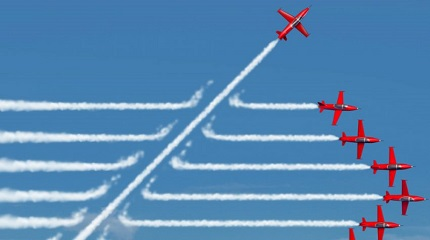 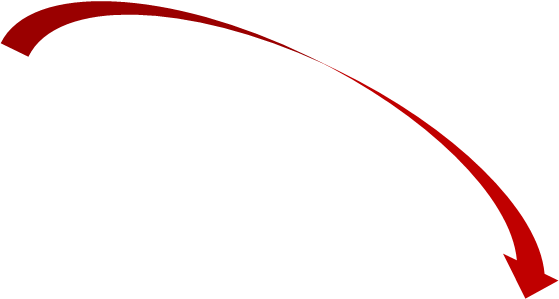 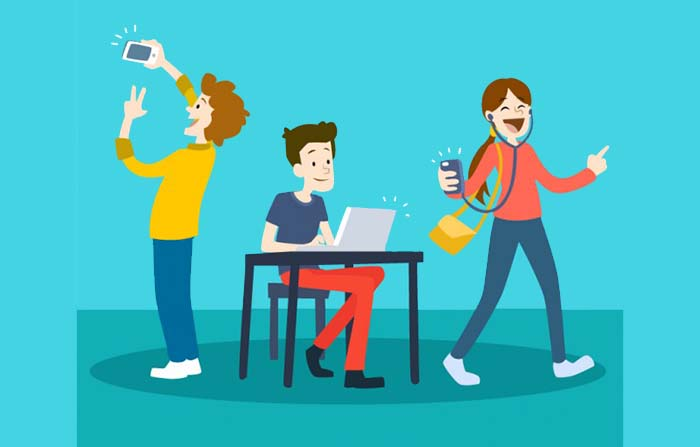 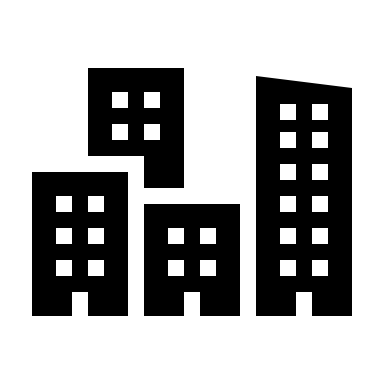 Estilo de vida
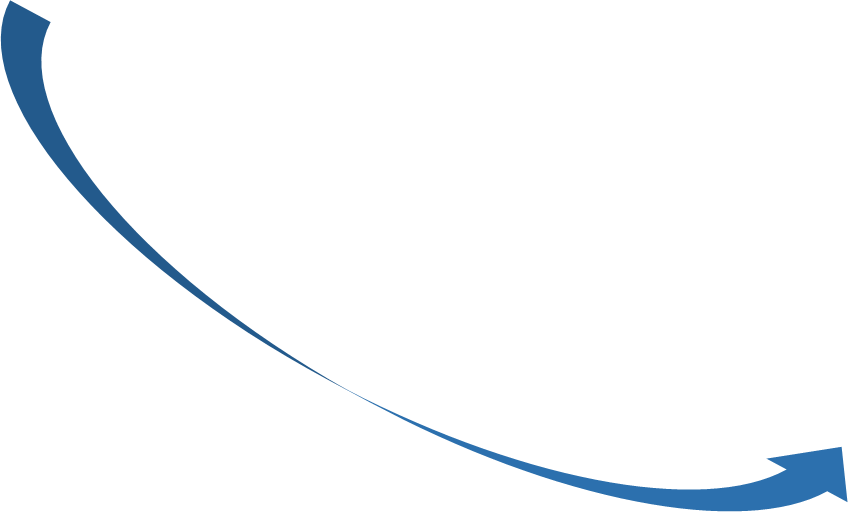 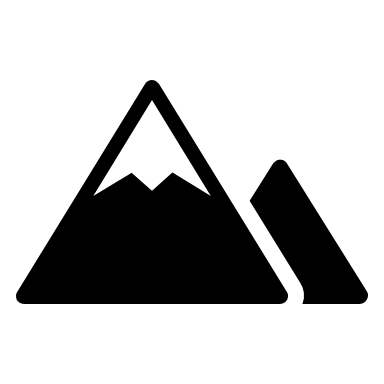 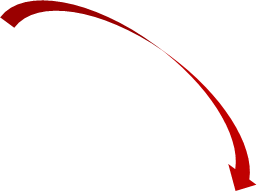 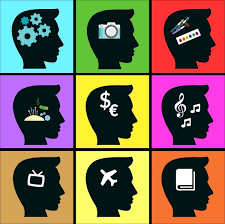 Cambio mentalidad
Ubicación
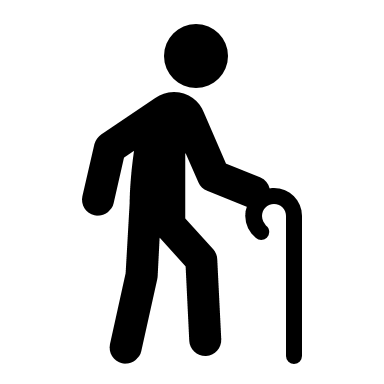 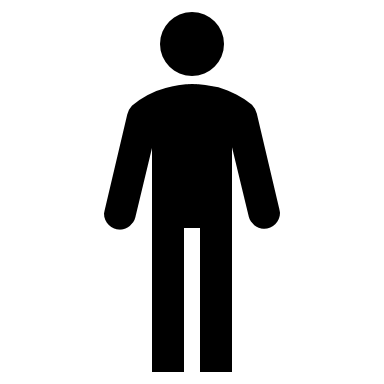 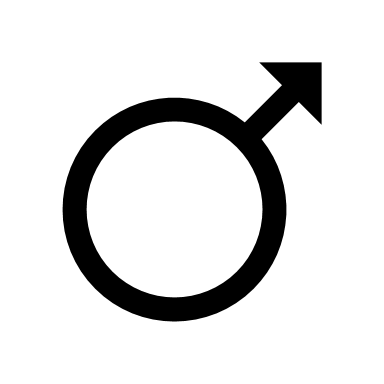 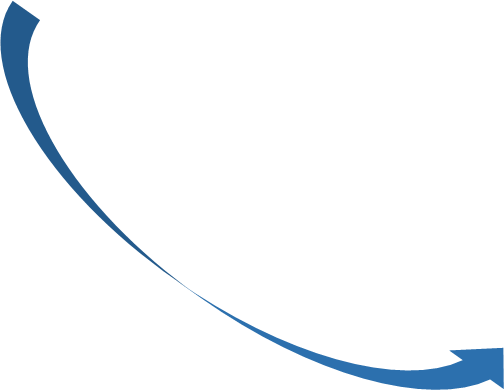 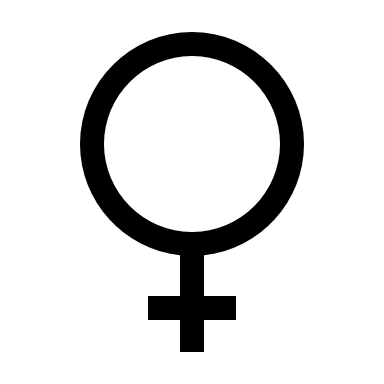 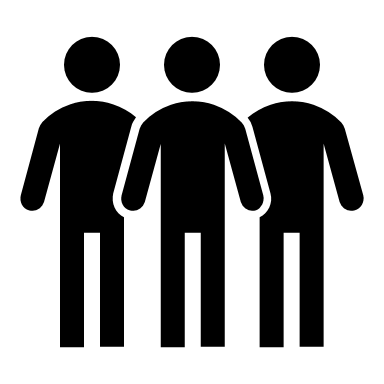 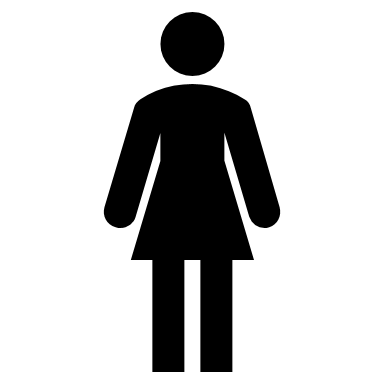 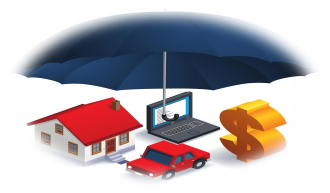 Edad
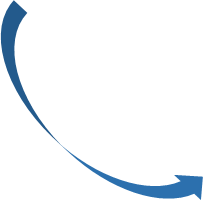 Género
Inclusión
Nuevos mecanismos para alcanzar población tradicionalmente excluida
Empoderamiento del cliente
Precio
Uso de herramientas alternativas
Transparencia 
Poder de gestión de sus finanzas personales
Debe ser asequible
Diseño de productos innovadores
Seguimiento
Nano seguros
La tecnología facilita aplicación de la economía conductual
3
¿A menor costo más inclusión? No necesariamente, se debe contar con una estrategia
Disrupción
Impacto estratégico
Innovación
Expansión del
universo
Enfoque de 
innovación para la inclusión
Experiencia 
del cliente
Impacto en el negocio
Aumento 
de utilidades
Mejora de tiempos 
en procesos
Enfoque en costos
Ahorros
de costos
Enfoque tradicional
Enfoque con visión 
Largo plazo
Fuente: Basado en el Modelo de Everest Group.
4
Innovación
5
Tendencias Insurtech
Experiencia del cliente (Customer journey)
Asistencia remota
Apps
Nano seguros 
Asegurar cualquier objeto/situación del día a día
Seguros bajo demanda/
personalización
P2P
Agruparse de acuerdo con el estilo de vida
BOTS
Ciberseguridad
Seguros de corta duración según necesidad
Seguros de las cosas (Iot)
DLT/Blockchain
API´s
Biometría
Cloud
Debe existir una política pública que apoye la innovación: “principio de neutralidad tecnológica”
6
Tomado de http://contagiadigital.com/2017/03/14/11-tendencias-insurtech-para-una-mejor-cobertura-del-seguro/
La regulación y  la supervisión se deben transformar pararesponder a las necesidades de la industria
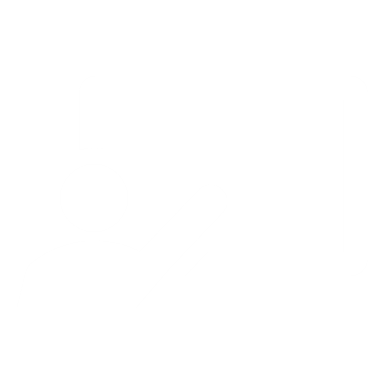 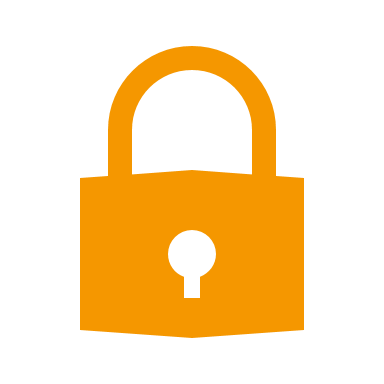 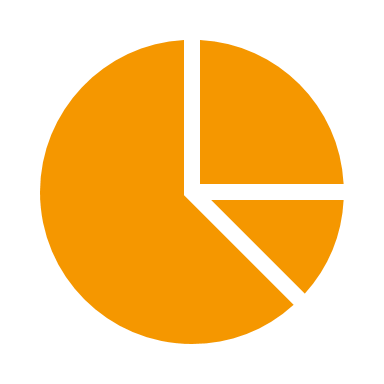 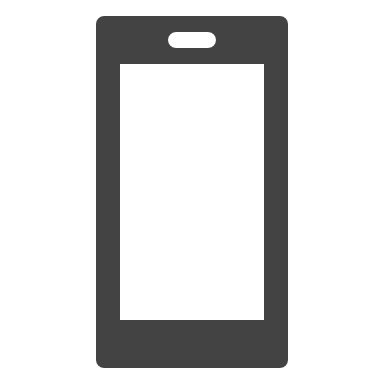 Flexibilidad
Seguridad
Agilidad
Proporcionalidad
7
Panelistas
¿Qué se requiere para avanzar?

¿Cómo ayudamos para avanzar?

¿Cómo promovemos buenas prácticas y garantizamos la innovación con responsabilidad?
8